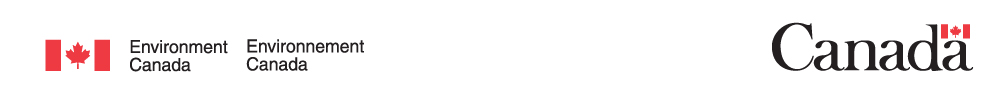 Understanding and predicting weather and climate extremes: a WCRP Grand Challenge
Xuebin Zhang, Environment Canada
Gabi Hegerl, University of Edinburgh 
Lisa Alexander, University of New South Wales
The challenge
From GFCS perspective: What are frequencies and magnitudes of various impacts causing extremes in the near term and in the future? 
From WCRP perspective: How can we better understand the causes and mechanisms of variability and change in extremes, and improve the prediction of changes in extremes?
GC Climate Extremes
Led by GEWEX, in consultation with CLIVAR
Co-chairs of task team (2013-2015): X. Zhang, G. Hegerl, L. Alexander 
White paper (February 2014): X. Zhang, G. Hegerl, S. Seneviratne, R. Stewart, F. Zwiers
3
Current status
White paper drafts circulated to CLIVAR and GEWEX SSGs in December 2013/January 2014
Revised draft posted February 2014 and circulated to US CLIVAR community for comments May 2014
Currently developing more detailed implementation plan
Need input from this meeting w.r.t. implementation
4
Key scientific questions
How can we improve the collation, dissemination and quality of observations needed to assess extremes and what new observations do we need?
Can models be further improved to better simulate, predict and project extremes?
What do we understand about the interactions between large-scale drivers and regional-scale land-surface feedbacks that affect extremes and how can these processes be improved in models?
To what extent can detected changes in extremes be attributed to forcing external to the climate system and/or to internal factors such as modes of variability?
Key scientific questions (conn.)
What factors have contributed to the risk of a particular observed event?
How has drought changed in the past and what were the causes, and how will it change in the future?
Are changes in the frequency and intensity of extremes predictable at seasonal to decadal scale and if so, how can we best realize that potential, and how can society best use such forecasts? 
How will large-scale phenomena such as monsoons and modes of variability change in the future, and how will this affect extremes?
CLIVAR Contribution
CLIVAR has a role to contribute to all questions (except perhaps Q3 on land-surface interactions)
Links to ETCCDI, GSOP, Monsoons, regional panels
Links to other Research Foci
Actions underway
Implementations
Two sessions related to extremes research at GEWEX Science Conference (July 2014, The Hague, Netherlands)
Modeling, predicting, and attributing climate extremes (Hegerl, Scaife, Seneviratne) 
Observations and changes in climate extremes                    (Zhang, Stewart, Zolina) 
Sessions within PanGEWEX and PanCLIVAR meetings
WCRP summer school on extremes (ICTP, July 2014, Trieste) Organization: F. Zwiers, S. Seneviratne with support from a steering committee and WCRP
8
Near term actions
Implementations (continued)
Climate Symposium 2014, (Darmstadt, Germany, 13-17 Oct 2014, a session on extremes by Francis Zwiers and Gabi Hegerl)
International Global Drought Information System Workshop (GDIS, Caltech,11-13 December 2014)
Potential data workshop in Australia (Lisa Alexander, UNSW, Australia)
Some funding confirmed, details/scope TBD, late 2014-early 2015)
9
Near term actions
Implementations (continued)
Potential process workshop in Oslo (Jana Sillmann, Cicero center, Norway) 
some funding from Norway confirmed, details to be developed, spring or fall 2015
dynamical and physical processes (e.g., large-scale modes of  variability, blocking anticyclones, land-atmosphere feedbacks, monsoons) affecting weather and climate extremes
representation of these processes in models, 
development of statistical methods and tools to incorporate this information into the evaluation of model performance and the prediction of climate extremes
10
Summary and outlook: GC Extremes
Demanded by strong societal need
Connect to GFCS
Truly cross-cutting among WCRP projects, panels and GCs
11
Some thoughts on implementation
A WCRP-led international symposium on climate extremes in 2017/18 to exchange progress in the community and to identify future research needs. This should be as widely promoted as possible so that the community has a target to meet (like IPCC)
Prompt WCRP-wide coordination of extreme related research activities and communicate new findings to key organizations including WMO, GEO, Future Earth, as well as contribute to Global Framework on Climate Services
Foster actionable research for accelerating exchange across the community (datasets, software, reference articles)
Prompt the Grand Challenge through major international conferences such as AGU, EGU, IUGG, etc., by organizing special symposia on climate extremes 
Train next generation leaders through targeted training workshops
Organize 2-3 workshops over the next 1-2 years to bring the appropriate communities together to make significant progress in strategic areas